MATRICE SIMPLE IMPACT/EFFORT - MODÈLE
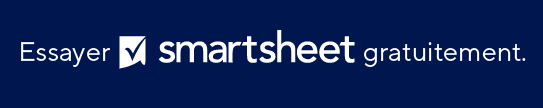 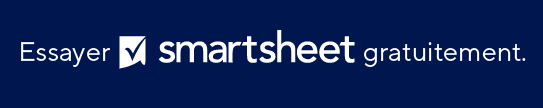 Quand utiliser ce modèle : ce modèle simple, avec ou sans exemple de texte, est idéal pour les projets à petite échelle dans le cadre desquels les chefs d'équipe et les chefs de projet doivent évaluer les tâches et prendre des décisions efficacement. Il compare l'impact de chaque tâche par rapport à l'effort requis, sans se perdre dans des détails complexes. 

Caractéristiques notables du modèle : le modèle se distingue par sa mise en page conviviale qui répartit les tâches en quadrants en fonction de leur impact et de l'effort qu'elles exigent. Le système de notation intuitif simplifie le processus d'évaluation et offre une visualisation claire des tâches à privilégier pour maximiser les résultats.
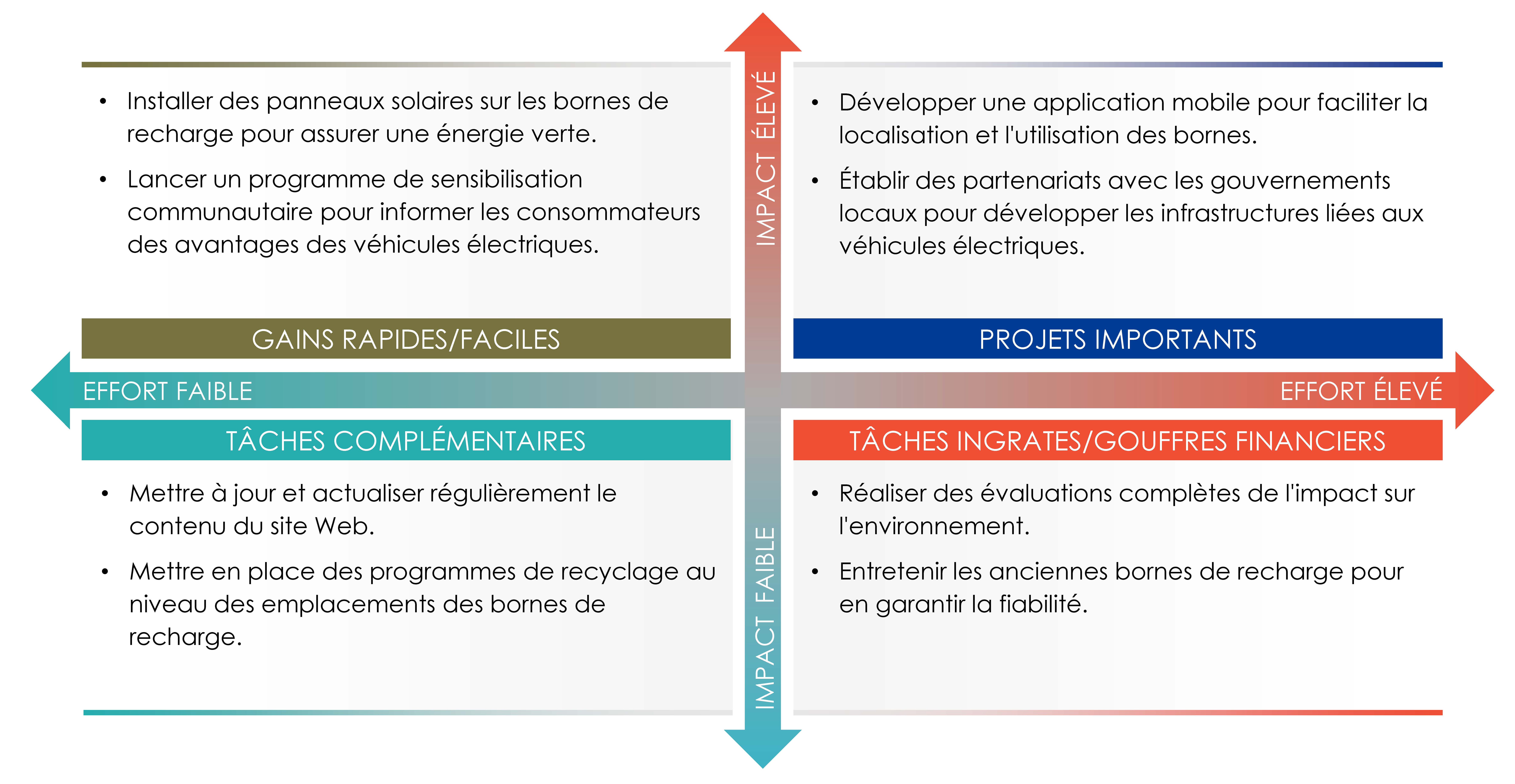 MATRICE IMPACT/EFFORT
Texte
Texte
IMPACT ÉLEVÉ
GAINS RAPIDES/FACILES
PROJETS IMPORTANTS
EFFORT FAIBLE
EFFORT ÉLEVÉ
TÂCHES COMPLÉMENTAIRES
Texte
Texte
TÂCHES INGRATES/GOUFFRES FINANCIERS
IMPACT FAIBLE